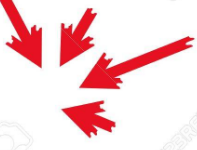 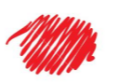 How To Avoid Plagiarism
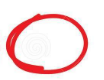 Tips And Tricks by Dr. Stephen
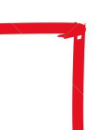 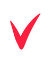 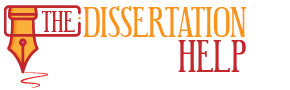 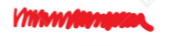 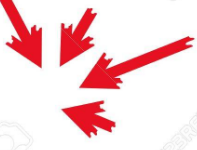 The Starting Point!
Today we will be covering the following steps What is plagiarism? 
Why should you consider citing? 
What happens if you plagiarize? 
Types of plagiarism. 
Plagiarism detectors
Avoiding Plagiarism
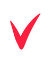 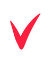 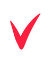 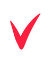 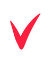 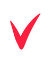 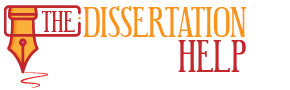 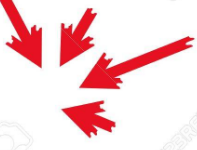 What Is Plagiarism:
Plagiarism is when you copy someone else’s work without giving due credit. 
To present a strong study, you need to refer to previous authors.
Similarity index can vary depending on your field.
Usually similarity index is below 10% but can go upto 20% in fields like medical and law.
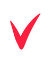 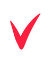 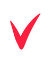 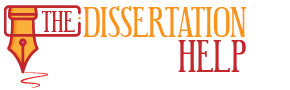 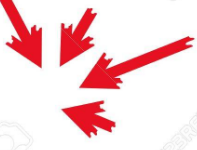 Why Should You Consider Citing:
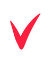 Citing adds credibility to your research. 
Citing allows readers to locate your sources. 
Citing helps omit plagiarism.
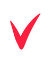 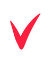 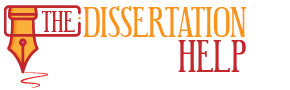 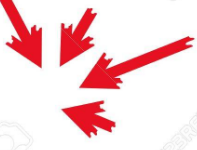 What Happens If You Plagiarize?
Mr. Mark was a very well reputed PhD professor. He executed a dissertation on global economics however more than 70% of his work was plagiarized. Mr. Mark, as a result, was laid off due to academic misconduct. Plagiarism cost him not just his job but also scarred his reputation, he was banned from several well reputed journals.
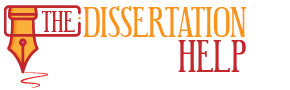 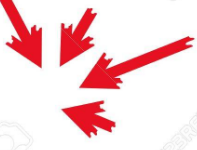 What Happens If You Plagiarize?
Plagiarism can have serious effects on you.

Authors can get banned from publishing their research.Funding bodies and supervisors can reject your proposal.  
It can taint your professional and academic reputation. 
It can lead to legal actions against you.
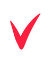 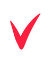 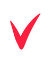 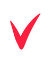 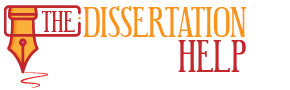 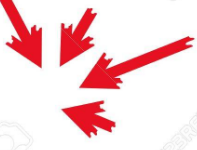 Types Of Plagiarism:
Direct Plagiarism: 
This is also known as copy and paste plagiarism, this is when you copy someone’s work without giving them any credit.
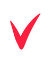 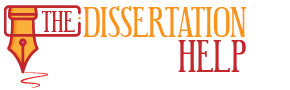 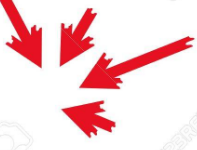 Types Of Plagiarism:
Mosaic Plagiarism: 
This is also known as patchwork  plagiarism, this is when ideas and phrases are copied from multiple sources without giving them any credit.
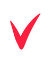 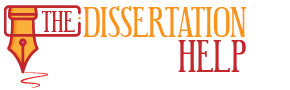 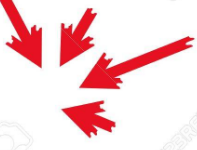 Types Of Plagiarism:
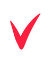 Auto Plagiarism: 
This is when an author uses their previous work without acknowledgment. 

Global Plagiarism: 
This is when someone else is hired to submit the entire paper on your behalf.
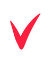 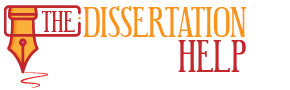 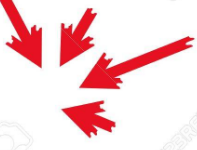 Types Of Plagiarism:
Incorrect Citation: 
Incorrect citation is when you give one authors credit to another or gather your sources from inauthentic places with zero credibility.
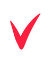 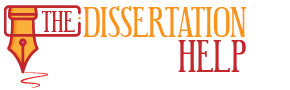 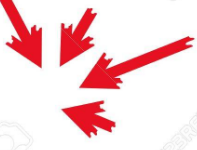 Plagiarism Detectors
To detect plagiarism there are paid and unpaid tools available. 
Turnitin is the standard software that most universities in the UK use. 
Other paid options: Grammarly, Unicheck, Ephorus and Quetext
Unpaid options: Small SEO tools, Copyleaks, Prepostseo,PaperRater and Duplichecker
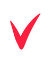 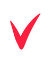 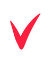 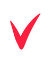 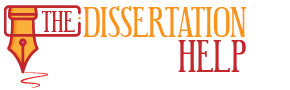 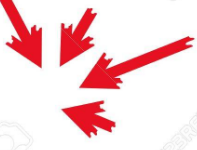 Avoiding Plagiarism
Here are some measures you can take to avoid plagiarism: Keep track of your references
Do not copy, make your work unique.
Cite and organize sources as you conduct your research.
Make sure you use a plagiarism detector. 
Avoid paraphrasing tools they are of no help.
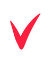 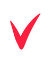 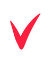 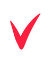 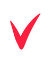 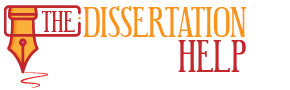 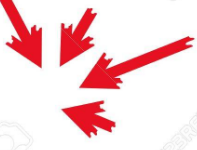 DO’s & Don'ts!
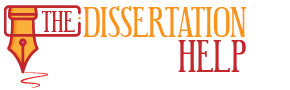 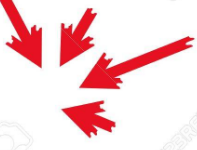 LET’S MAKE A CHECKLIST, SHALL WE?
Learned plagiarism is a serious crime for which legal action can be taken . 

Learned about why plagiarism is important. 

Learned how to avoid plagiarism.  

Understood the importance of using a plagiarism checker.
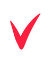 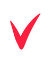 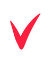 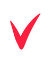 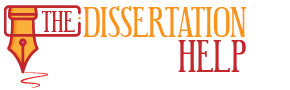 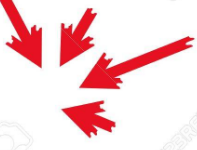 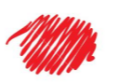 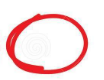 GOOD LUCK!
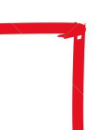 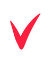 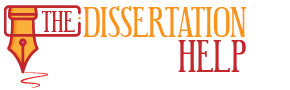 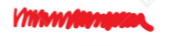